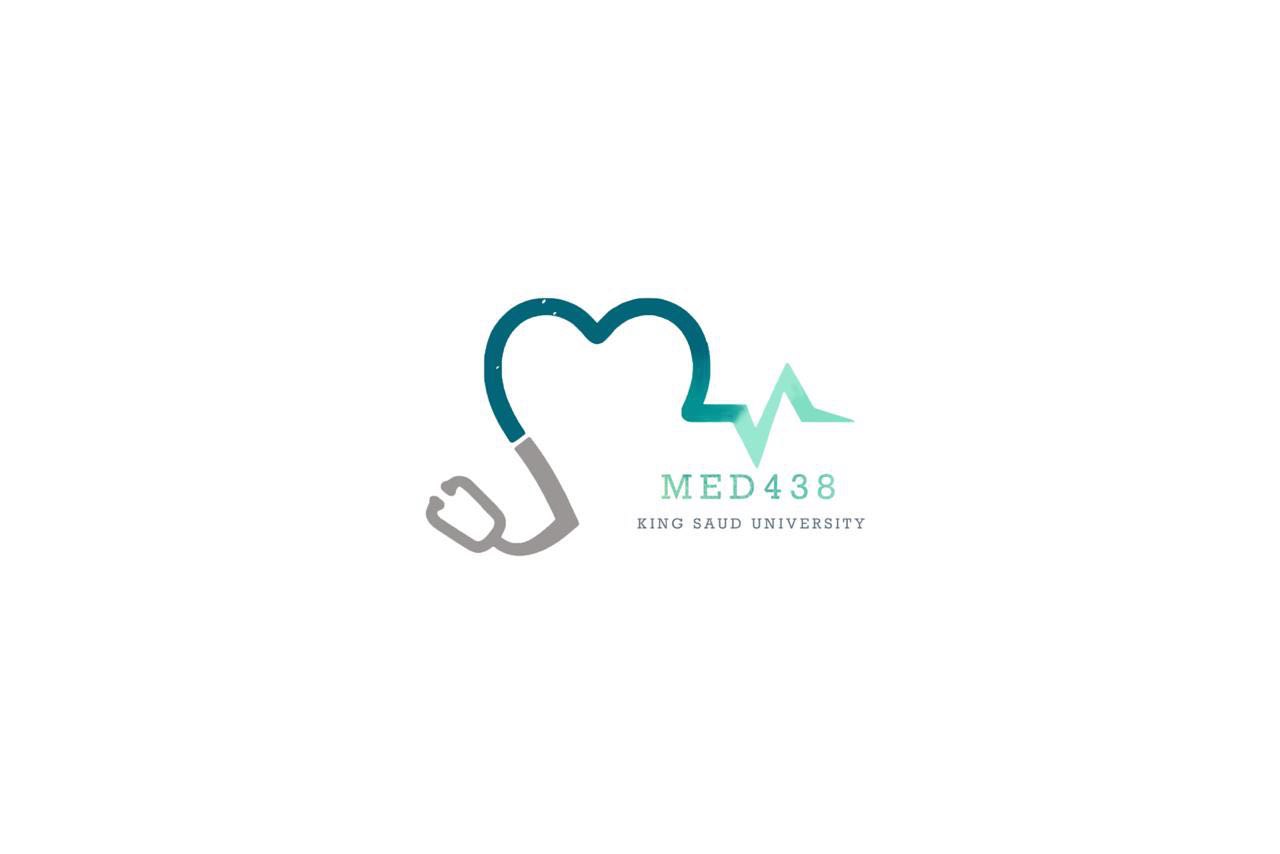 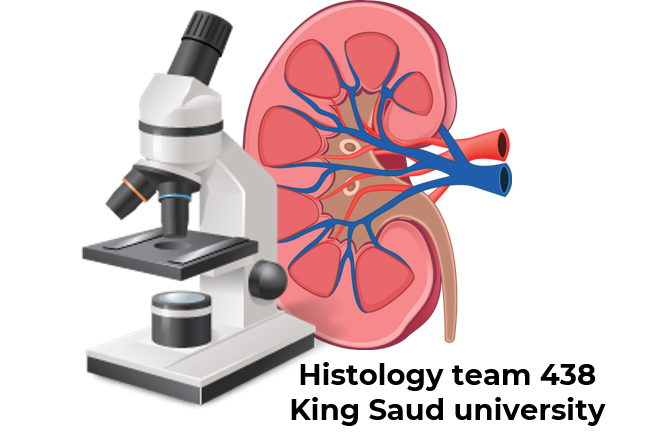 URINARY PASSAGE
Editing file
Important 
Doctor notes / Extra
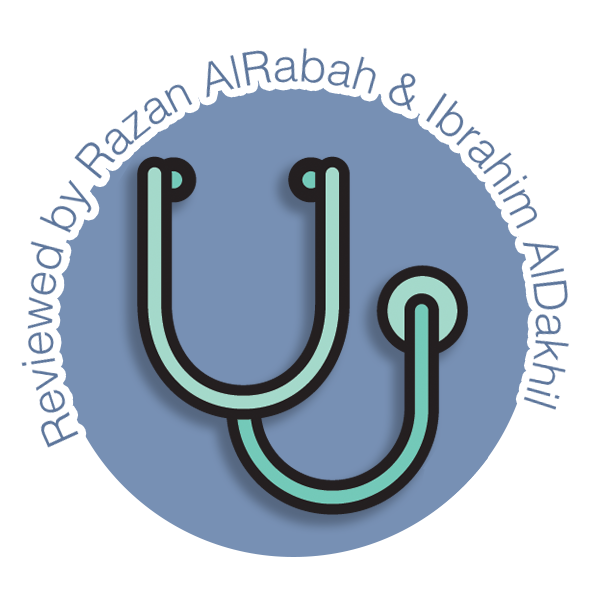 Objectives:
By the end of the lecture, the student should be able to describe the microscopic structure of:                                                                    
The Renal pelvis and ureter.
The urinary bladder and male and female urethra.
‹#›
Juxtaglomerular apparatus
It has 3 components:
A-The macula densa of distal tubule, they are tall cells with centrally-placed nuclei 
B-Juxtaglomerular cells of afferent glomerular arteriole, they’re modified smooth muscle of tunica media. Nuclei are round with granular cytoplasm, they secrete renin. 
C-The extraglomerular mesangial cells.
The cells communicate with each others by gap junction
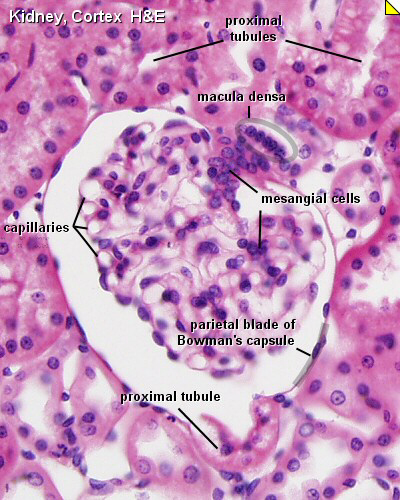 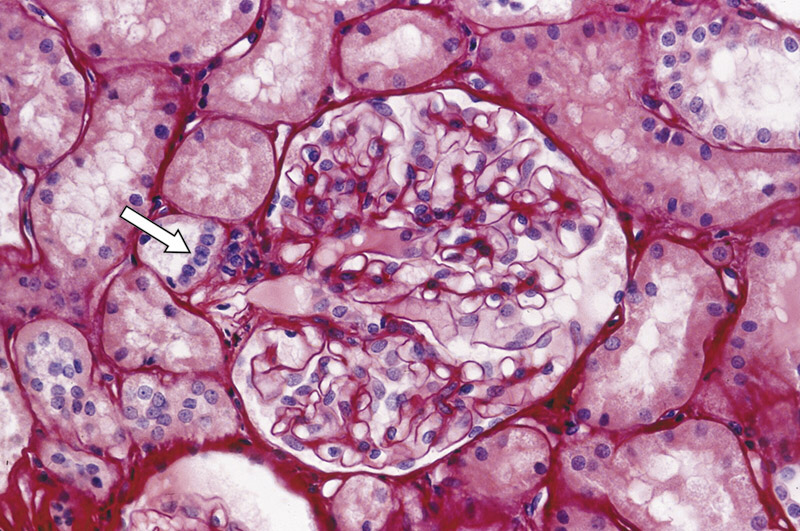 Renal Calyces
Each calyx accepts urine from the renal papilla of a renal pyramid. 
They are lined with transitional epithelium lamina propria and smooth muscle. 
Minor calyces merge to form major calyces 
(with same lining tissue as minor calyces). 
Major calyces open into renal pelvis.
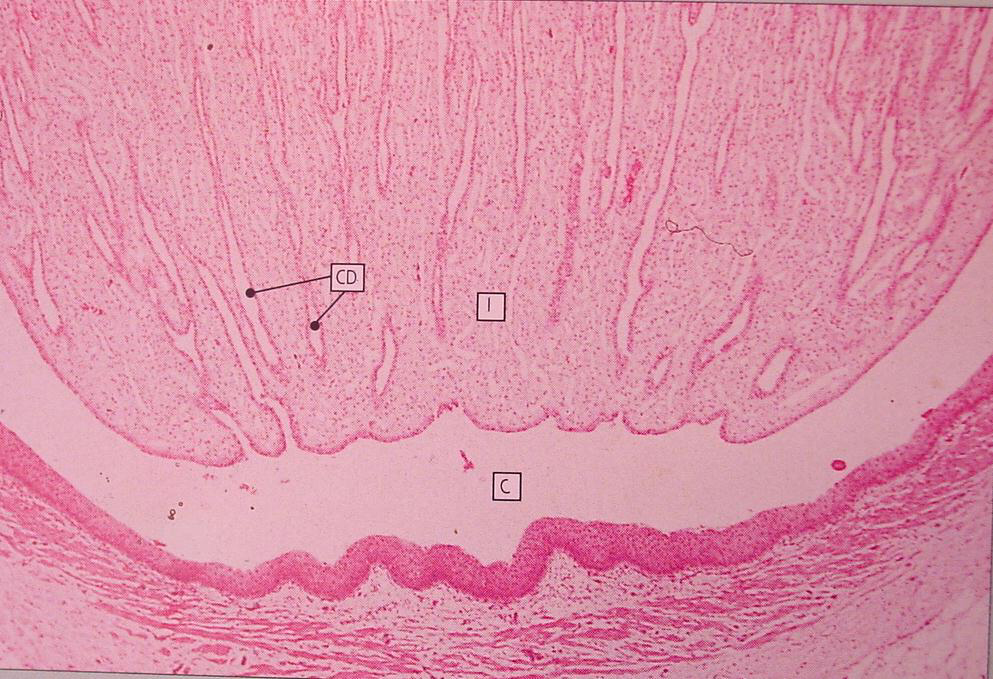 ‹#›
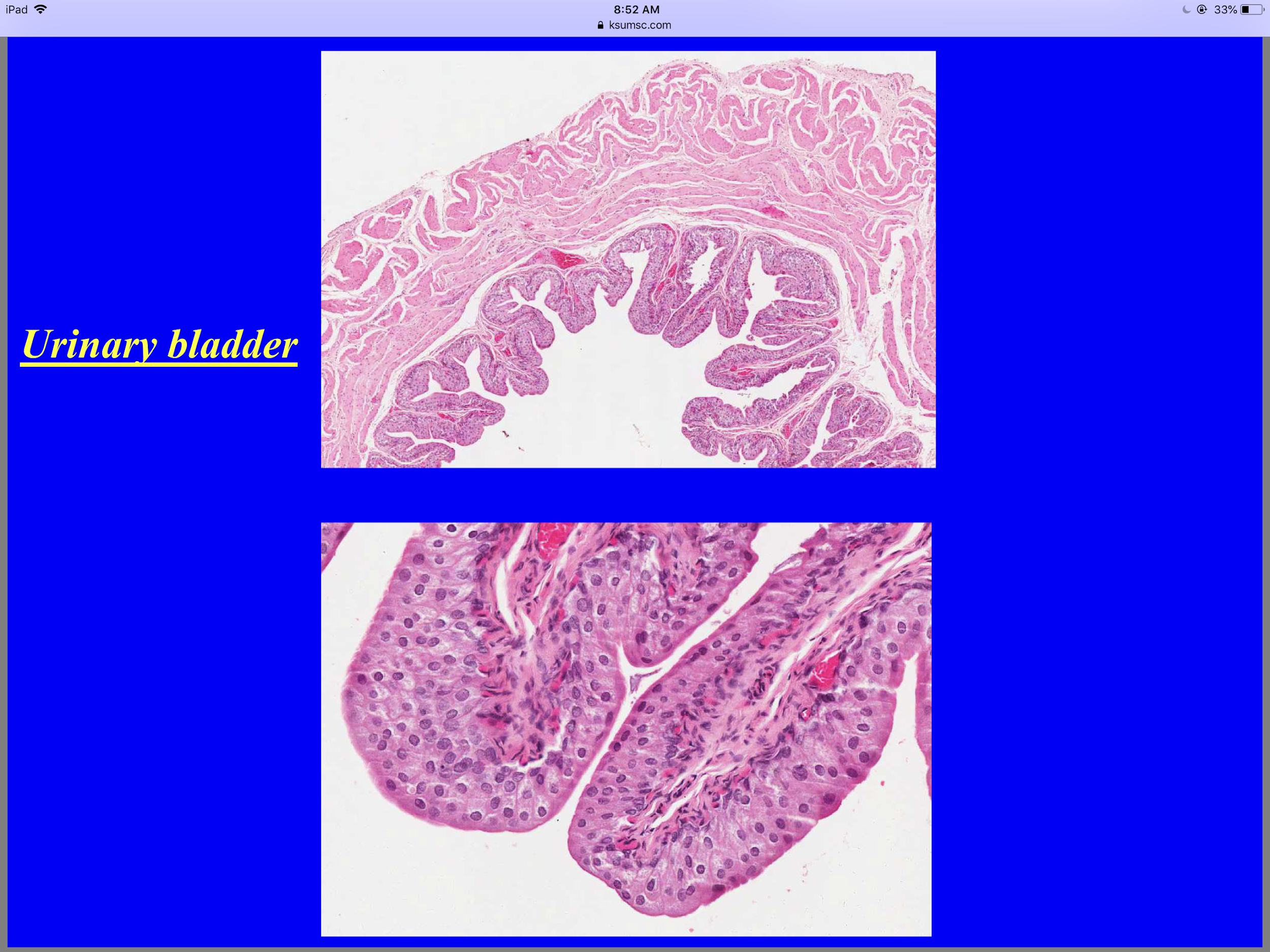 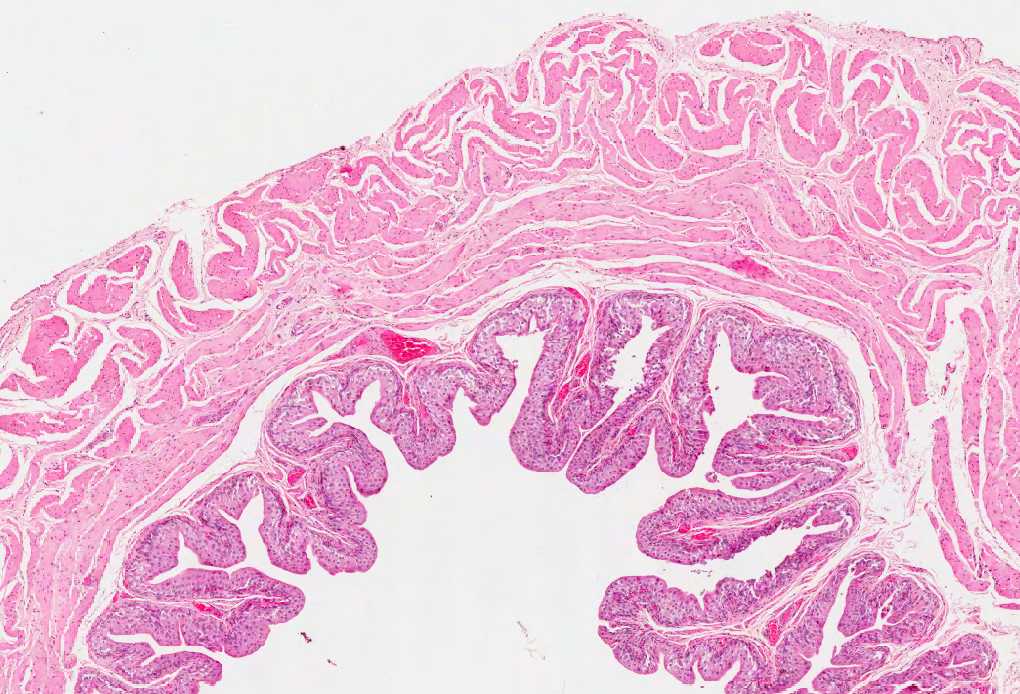 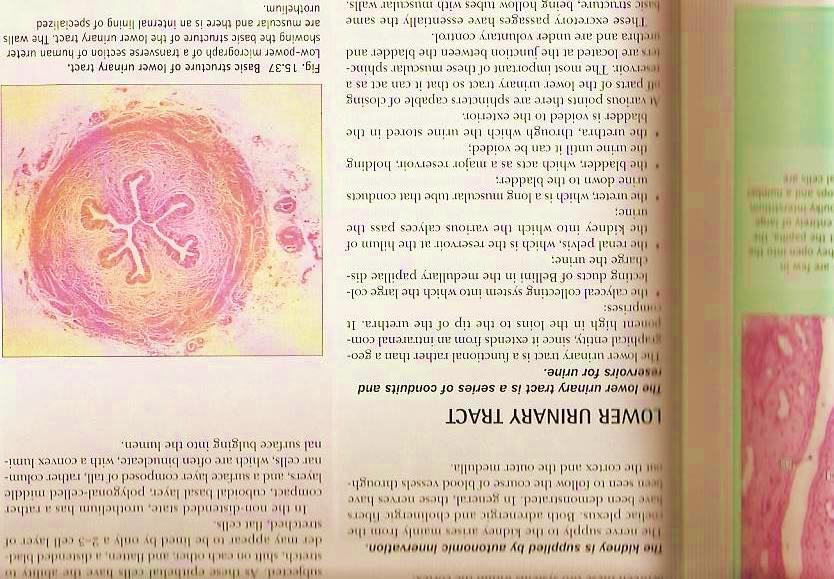 ‹#›
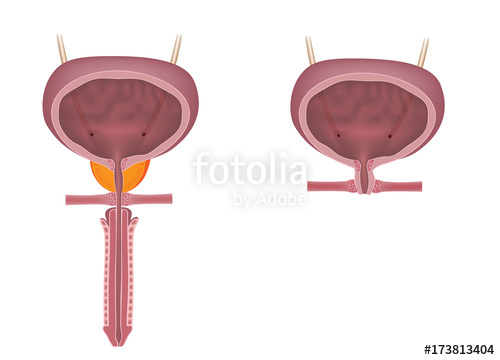 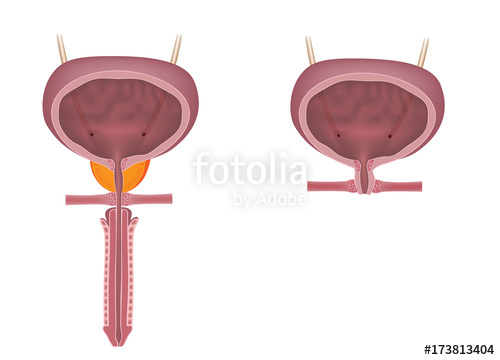 ‹#›
Quiz
4.   Prostatic urethra is lined with
transitional epithelium
Pseudostratified columnar epithelium
Stratified columnar epithelium
None of them 
      
5.    Sub-epithelial fibroelastic C.T in female contain 
glands of Littre 
patches pseudostratified columnar  epithelium
navicular fossa
All

6.    What is the correct passage of urine out of these sequences 
Renal pyramid > major calyces > minor calyces > renal pelvis 
Major calyces > minor calyces > renal pyramid > renal pelvis 
Renal pelvis > major calyces > minor calyces > renal pyramid 
Renal pyramid > minor calyces > major calyces > renal pelvis
They secrete renin
macula densa of distal tubule
Juxtaglomerular cells
extraglomerular mesangial cells
Interstitial cells
 
Renal Calyces lined with
Pseudostratified columnar epithelium
Stratified columnar epithelium
Stratified squamous non-keratinized epithelium
transitional epithelium

Which of the following is true about urinary bladder 
Its adventitia has no serosa
Its adventitia has serosa
The structure is the same as upper third of ureter
has 2 layers of smooth muscle
1.B 2.D 3.B 4.A 5.A 6.D
‹#›
Histology438.sarahah.com
📧 Histology438@gmail.com
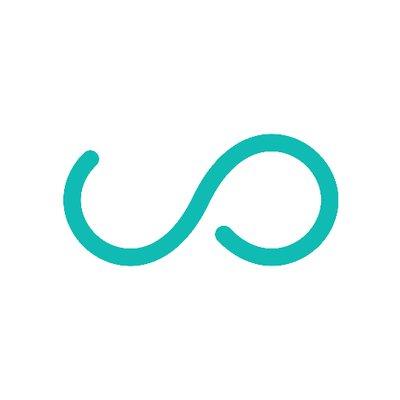 Team Members
Team Leaders
Abdullah shadid
Sarah Alflaij
Alhanouf Alhaloli
Rawan Alzayed
Renad Alkanaan
Roaa Aljohani